Dossier de Candidature
Palme de l’Expérience Citoyen
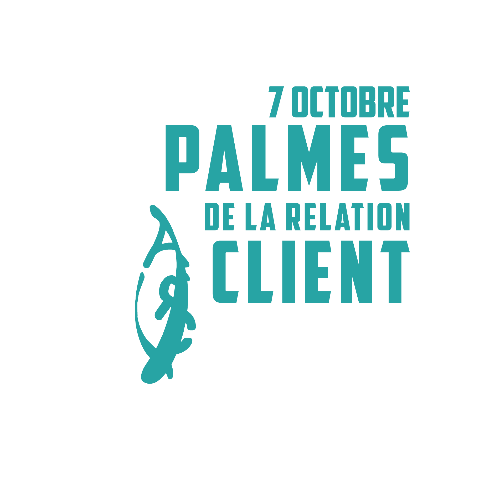 Présentation de la Palme Expérience Citoyen
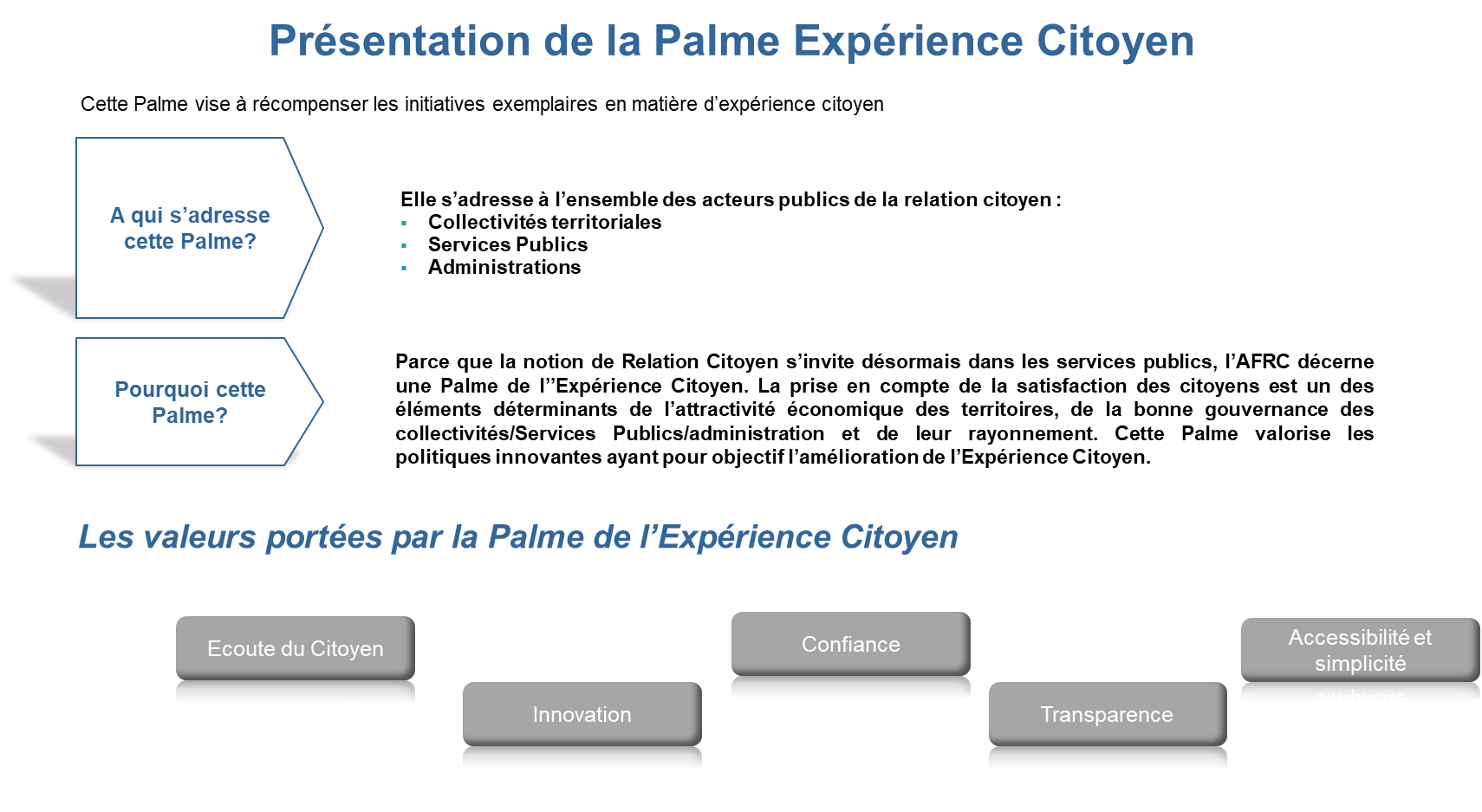 Palme Expérience Citoyen 2019_Dossier de candidature
2
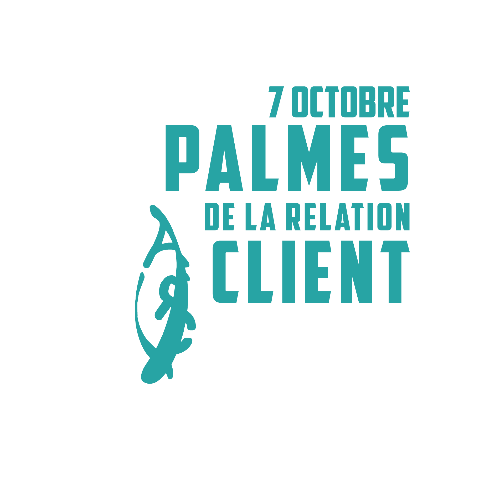 Instructions
Comment remplir le dossier de candidature à la Palme de l’Expérience Citoyen?

 
Quatre sections sont à renseigner à l’intérieur de ce dossier :
Un formulaire de candidature
Ce formulaire est commun à toutes les Palmes et peut être réutilisé si votre structure est candidate à plusieurs Palmes
Un « Executive Summary » 
Il doit décrire de façon synthétique (1 slide maximum) le projet d’intérêt général développé par votre organisme pour améliorer la relation aux citoyens (nature de l’initiative, caractère innovant, modalités mise en place et résultats tangibles)
Une description détaillée de votre candidature selon les critères :
Impact sur l’expérience quotidienne et la satisfaction du citoyen
Degré d’accessibilité pour tous et de simplicité de l’initiative
Prise en compte des besoins et des attentes des citoyens
Attention portée à la personnalisation de l’expérience citoyen
Impact sur l’efficacité de l’organisation de la collectivité/du service public/de l’administration
Degré de créativité et d’innovation de l’initiative

Des Illustrations (optionnel)
Vous pouvez fournir des photos, vidéos ou autres supports illustratifs de l’initiative décrite pour cette Palme
Vous pouvez aussi joindre à votre envoi des documents existants scannés, présentations institutionnelles, etc.… pour appuyer votre dossier
Palme Expérience Citoyen 2019_Dossier de candidature
3
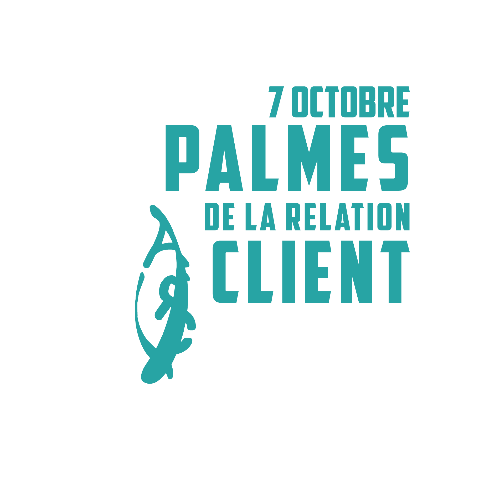 A - Formulaire de candidature
Pour faciliter le travail du jury et respecter l’équité des candidatures, nous vous demandons impérativement de remplir complètement le dossier de candidature. Aucun dossier incomplet ne pourra être retenu.
Palme Expérience Citoyen 2019_Dossier de candidature
4
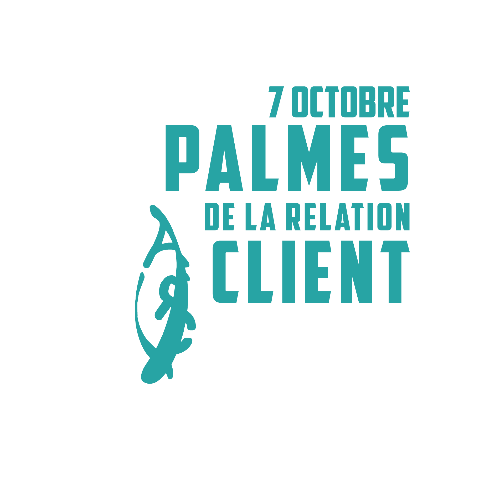 B – Executive summary
Palme Expérience Citoyen 2019_Dossier de candidature
5
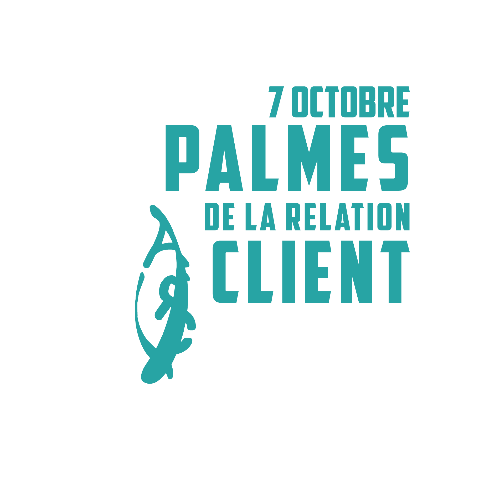 C1. Description détaillée de l’initiative
Quelles actions mises en place pour améliorer l’expérience citoyen  (compréhension des besoins et des attentes, accessibilité, simplicité, personnalisation....)
Palme Expérience Citoyen 2019_Dossier de candidature
6
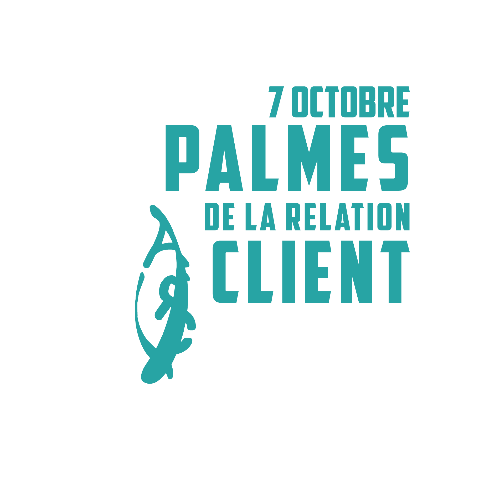 C2. Description détaillée – l’originalité
Quelle est la nouveauté et le point fort de votre initiative ? (évolution de l’organisation interne, utilisation des outils numériques et transformation des canaux de contact, simplification des procédures,  amélioration de l’expérience des citoyens, réduction des coûts de fonctionnement , impact sur l’image du territoire, mesure de la satisfaction du citoyen , monitoring du service rendu/charte d’engagements de service...)
Palme Expérience Citoyen 2019_Dossier de candidature
7
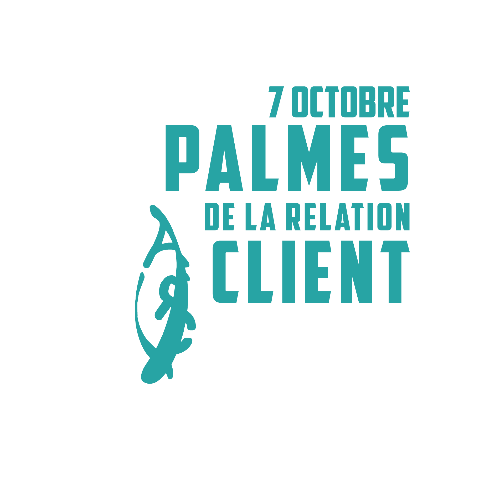 C3. Description détaillée – le développement
Quelles sont les perspectives de développement de votre initiative ?
Palme Expérience Citoyen 2019_Dossier de candidature
8
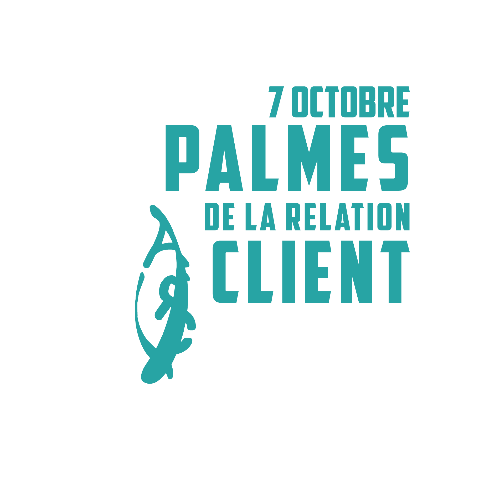 D - Illustrations (1/2)
Dans les 2 slides suivantes (maximum), vous pouvez joindre des photos, illustrations, vidéos de votre choix illustrant vos pratiques.
Palme Expérience Citoyen 2019_Dossier de candidature
9
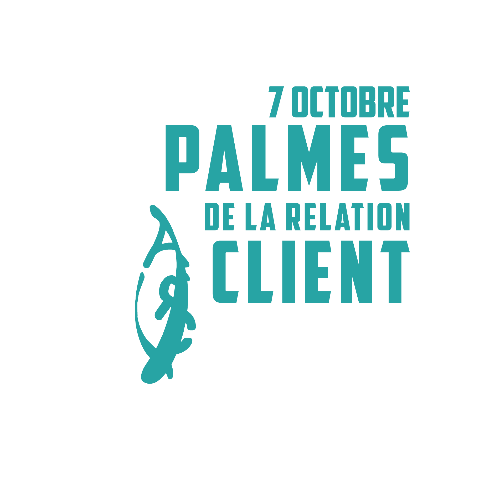 D - Illustrations (2/2)
Palme Expérience Citoyen 2019_Dossier de candidature
10
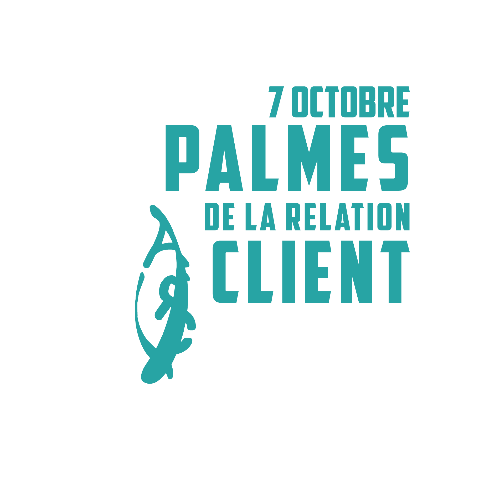 Les dossiers de candidature doivent impérativement être remis avant le 20 juillet 2019.
Les dossiers de candidature doivent être envoyés par mail à l’adresse email suivante : info@afrc.org
Les brochures et documents internes au format papier doivent être scannés et joints à l’envoi.
Si la taille du fichier excède 10 MO, les candidats doivent réaliser l’envoi en plusieurs envois.
Aucune clé usb ne sera acceptée.
Palme Expérience Citoyen 2019_Dossier de candidature
11
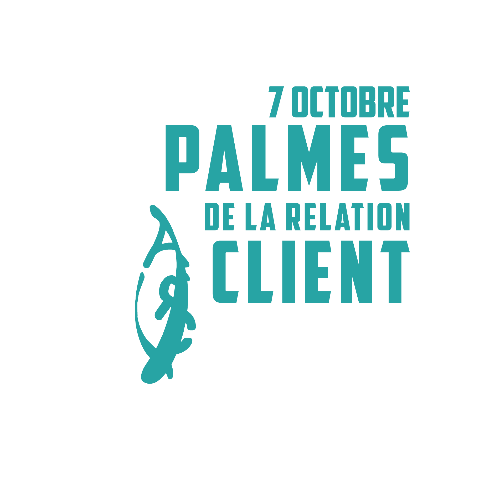 Les partenaires 
des Palmes de la Relation Client 2019
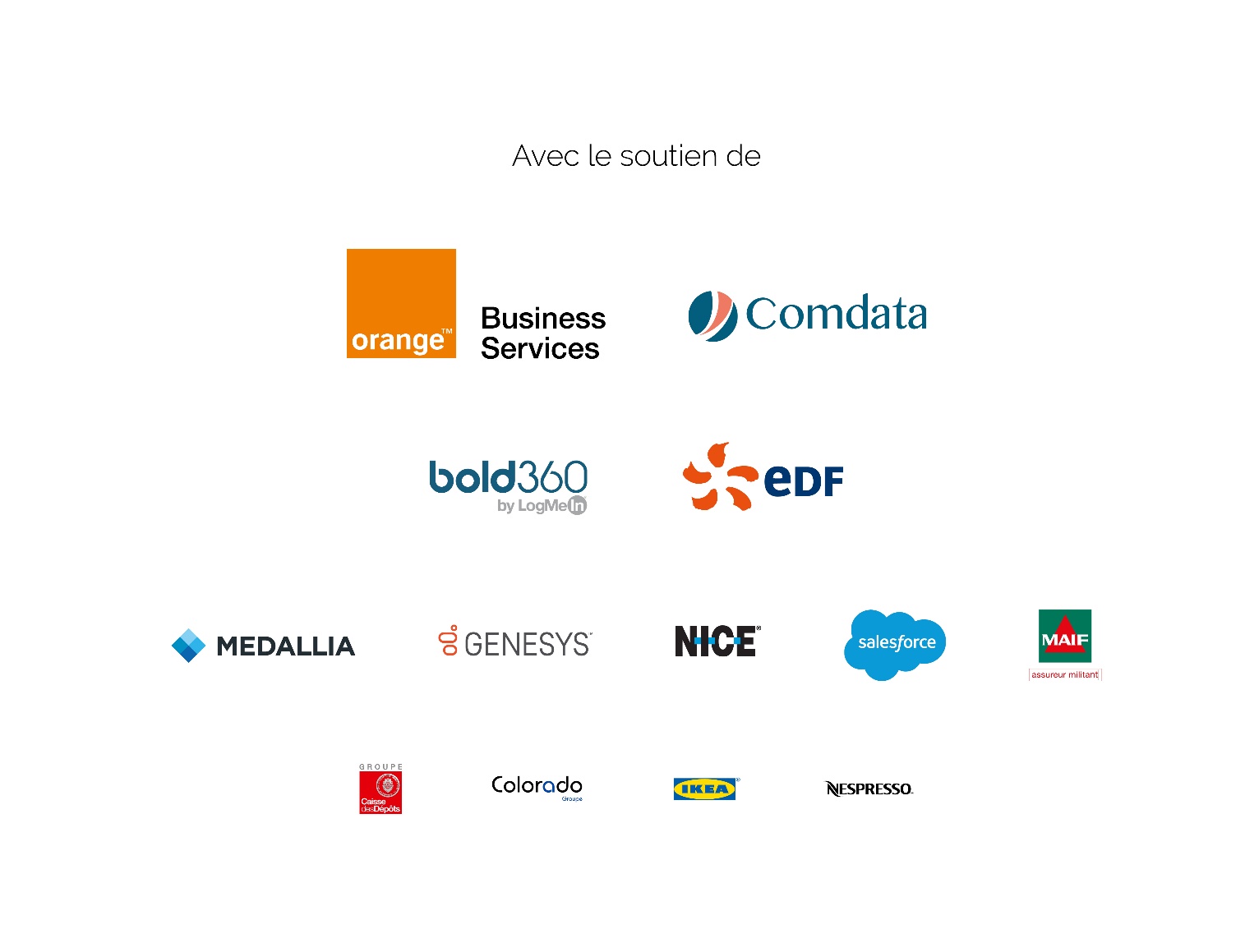 Palme Expérience Citoyen 2019_Dossier de candidature
12